Massimo Carboni <Massimo.Carboni@garr.it>
L’evoluzione della Rete GARR
Agenda
Il disegno di rete
Da GARR-X a GARR-X Progress
Evoluzione del modello trasmissivo
L’integrazione della rete IP/MPLS
La rete GARR anche alle scuole 
GARR vs ICT 
Da GARR-X Progress a GARR-X
Rete in fibra Inter-Nazionale
#2
Massimo Carboni <Massimo.Carboni@garr.it>
Workshop INFN CCR - LNS  27-Maggio-2014
Premessa
IRU-15
G.655
G.652
#3
Massimo Carboni <Massimo.Carboni@garr.it>
Workshop INFN CCR - LNS  27-Maggio-2014
[Speaker Notes: L'idea di avere una rete in fibra di proprietà che potesse veicolare le applicazioni mantenendo un modello di costo indipendente dalle logiche commerciali

Con l'evoluzione del mercato e la possibilità di accedere alla fibra ottica in modo molto più semplice e con costi "ragionevoli" ha permesso di estendere il modello anche all'accesso portando la dorsale fino a casa degli utenti

Lo sviluppo della fibra si è realizzato in diversi modi sia grazie al mercato che in parte ha recepito la necessità di accedere ad una ampia offerta di fibra. Ma anche grazie al fatto che (V. Progetto GARR-B) alcune istituzioni (le università) hanno realizzato delle infrastrutture di rete metropolitane e regionali tali da rompere alcune logiche commerciali

Negli ultimi 10 anni la percezione utente della necessità di rete:
Tanta Banda per singola applicazione
Affidabilità elevata
Ovunque, wifi, reti mobili
Rete liquida
Tutto questo con una spesa complessiva costante o in calo. 
Alcuni costi sono ovviamente cresciuti:
I costi operativi
Maggiore richiesta di affidabilita’ 
Investimenti duraturi
Le scelte fatte hanno prodotto un modello di rete totalmente diverso in cui non solo 
la transizione da GARRG a GARRX è stata realizzata a bilancio costante e questo ha permesso di fare solo una parte del disegno. Era necessario un investimento mirato che permettesse di superare ......

Con questo finanziamento si creano delle opportunità, ma le opportunità vanno colte.
Non vogliamo realizzare un opera inutile, certamente c'è bisogno della partecipazione di ogni singolo componente la rete GARR.]
Il disegno di Rete Fisico
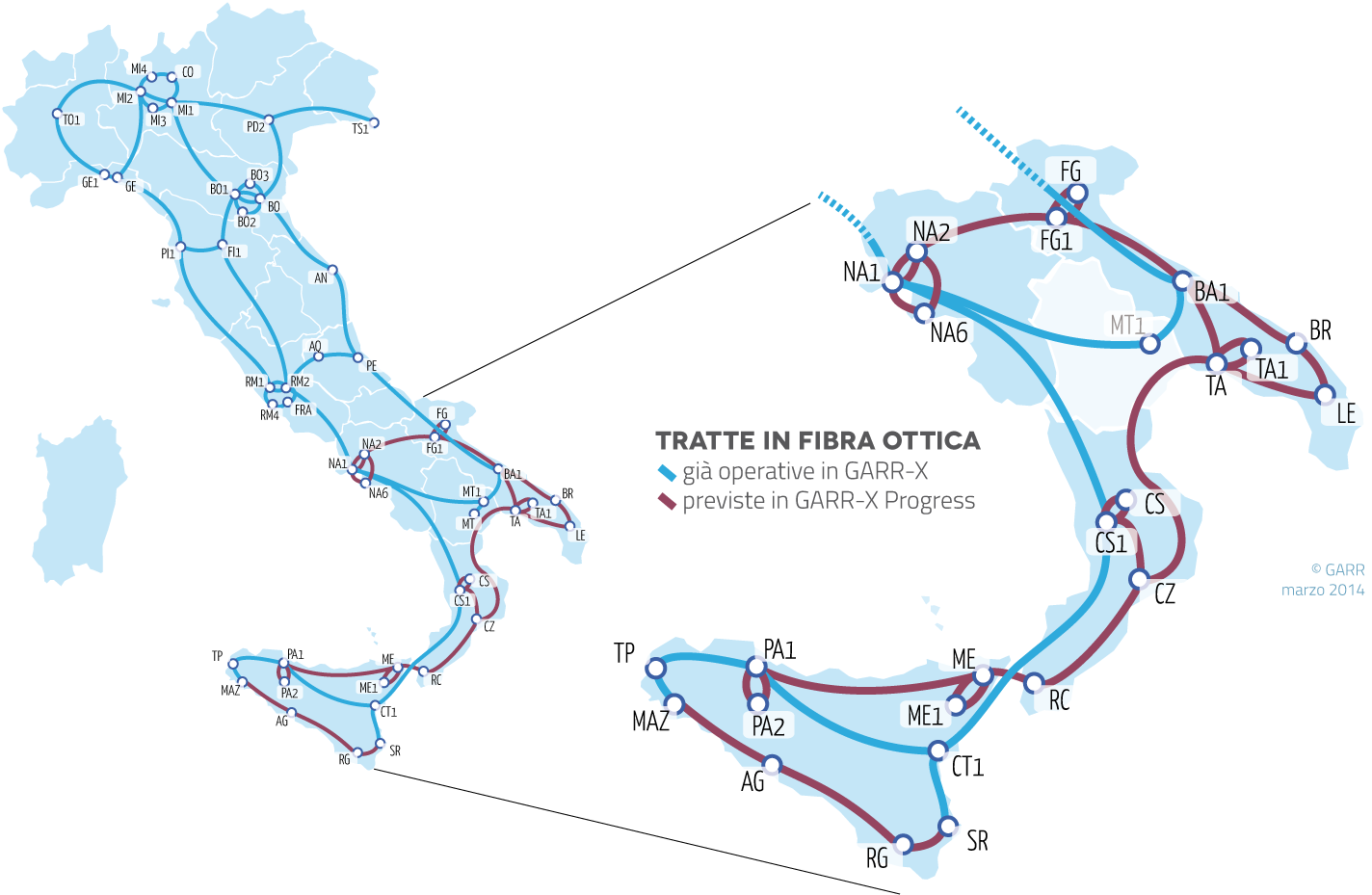 Landing Station: 
Catania
Ragusa
Mazara del Vallo
Bari
#4
Massimo Carboni <Massimo.Carboni@garr.it>
CNR - Area di Ricerca di Palermo, 31-Marzo-2014
La Rete Trasmissiva
Modello di rete basato su servizi 10G/40G/100G
#5
Massimo Carboni <Massimo.Carboni@garr.it>
Workshop INFN CCR - LNS  27-Maggio-2014
La Rete Trasmissiva
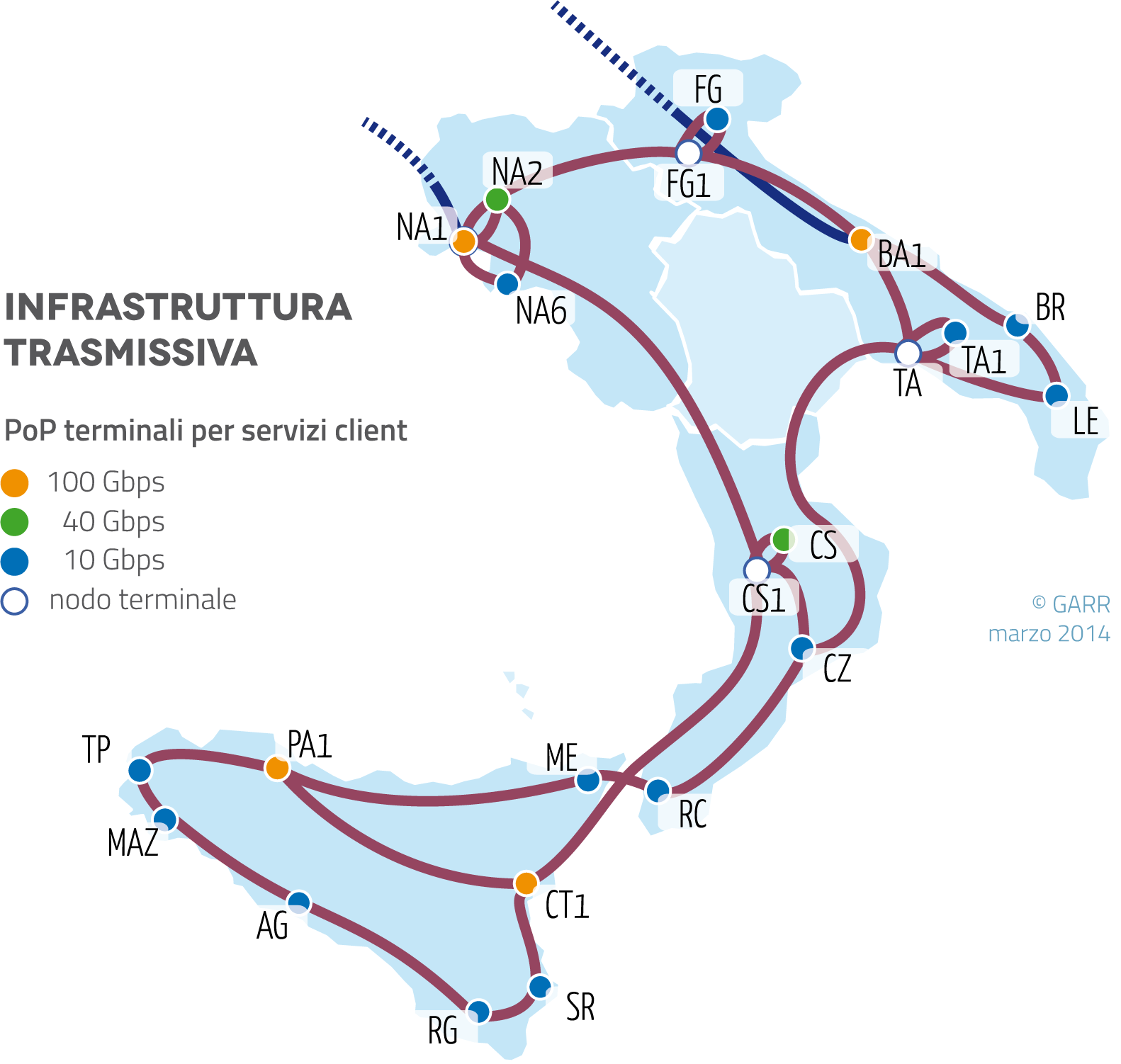 #6
Massimo Carboni <Massimo.Carboni@garr.it>
Workshop INFN CCR - LNS  27-Maggio-2014
L’evoluzione della Rete IP/MPLS
Ampliamento della Rete IP/MPLS di GARR-X
#7
Massimo Carboni <Massimo.Carboni@garr.it>
Workshop INFN CCR - LNS  27-Maggio-2014
[Speaker Notes: L'evoluzione della rete IP/MPLS Ampliamento di quanto presente oggi in rete  continuità tecnologica  
Gli apparati attuali hanno già soluzioni analoghe a quelle che sono richieste nelle 4 regioni della convergenza
Adeguamento delle configurazioni dei nodi tale da supportare le nuove applicazioni e tipologie di utenti (landing station, data center)]
La Rete IP/MPLS
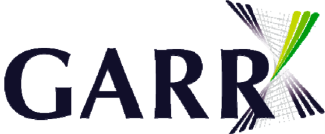 x100GE
x40GE
x10GE
MI3
T
TS1
TN
PV
Access
Core
MI2
MI1
MI2
MI2
MI1
MI1
PD1
TO1
GE
PEERING NAZIONALI
VE-2
PD2
PI1
PEERING RICERCA
CA1
SS
BO3
GLOBAL INTERNET
RM1
FE
RM4
RM2
RM2
BO1
BO1
UR
RM2
PG
BO1
AN
AQ
FI1
FRA
NA1
CT1
PA1
BA1
ME1
BR
LE
MT
PZ
SA
CS
#8
Massimo Carboni <Massimo.Carboni@garr.it>
Workshop INFN CCR - LNS  27-Maggio-2014
L’espansione di Rete IP/MPLS
x100GE
x10GE
x40GE
Core
Access
NA6
NA1
FG
SA
LE
BA1
BR
NA2
TA1
NA1
BA1
RC
DC
CZ
T2
T2
DC
CS
ME1
ME
T2
DC
DC
PA1
CT1
PA2
PA1
CT1
#9
Massimo Carboni <Massimo.Carboni@garr.it>
Workshop INFN CCR - LNS  27-Maggio-2014
Il disegno di Rete Complessivo
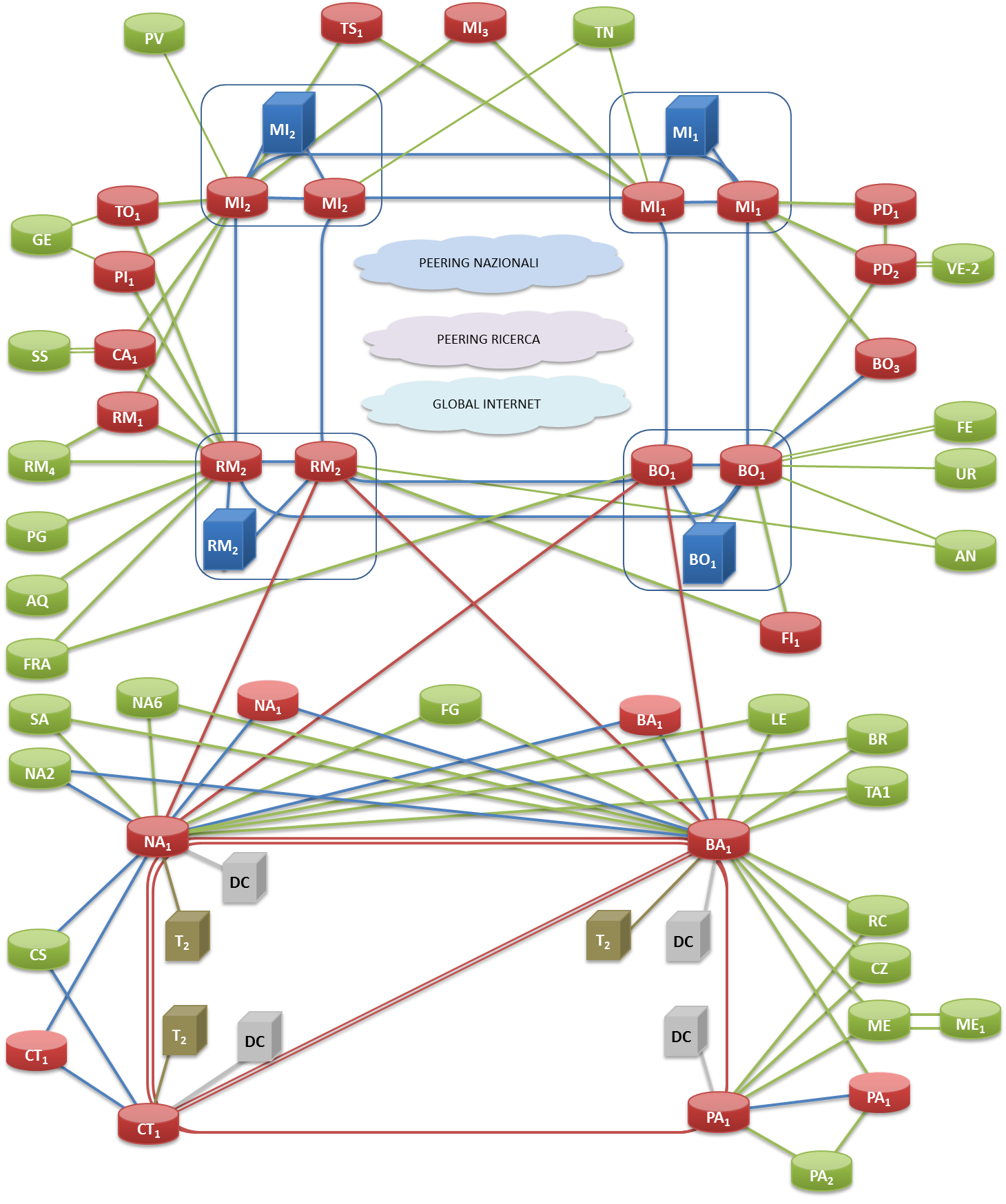 60 GB
x100GE
x40GE
x10GE
T
Access
Core
60 GB
120 GB
60 GB
Evoluzione 100G
#10
Massimo Carboni <Massimo.Carboni@garr.it>
Workshop INFN CCR - LNS  27-Maggio-2014
Il disegno di Rete Complessivo
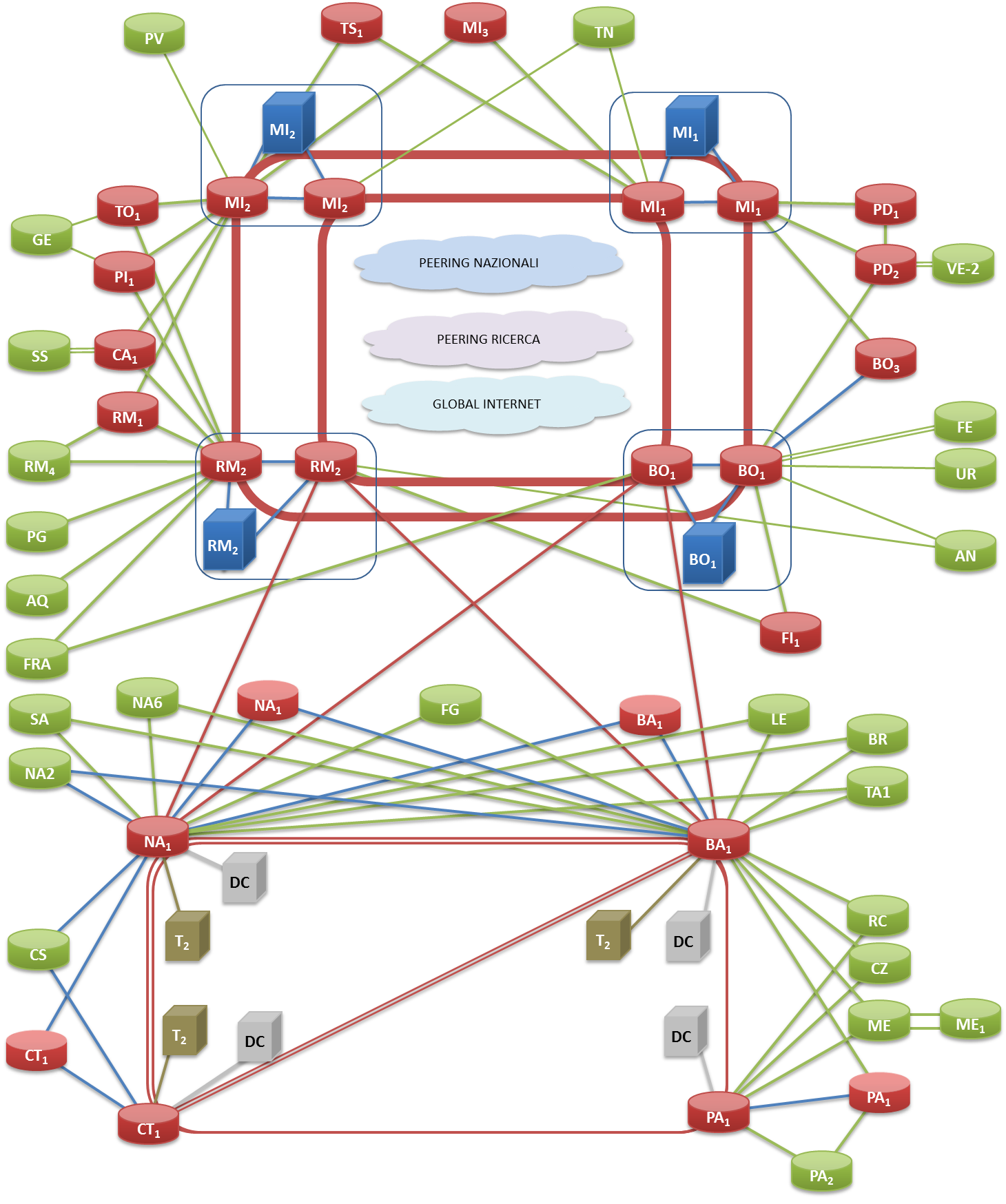 x100GE
x40GE
x10GE
T
Access
Core
2015
Evoluzione 100G 
Estesa a tutta la rete
#11
Massimo Carboni <Massimo.Carboni@garr.it>
Workshop INFN CCR - LNS  27-Maggio-2014
SCUOLE
Workshop INFN CCR - LNS  27-Maggio-2014
Massimo Carboni <Massimo.Carboni@garr.it>
#12
Fibra GARR anche per le scuole
#13
Massimo Carboni <Massimo.Carboni@garr.it>
Workshop INFN CCR - LNS  27-Maggio-2014
[Speaker Notes: Apertura della rete anche alle scuole con soluzioni simili a quelle adottate per l'utenza GARR ordinaria
Investimento 15 anni, forte richiesta lato utente (contributo alla gestione)
Modello di rete gestito
Dominio di competenza limitato all'apparato di accesso delle scuole
Banda simmetrica 100M (1G ready)
Indirizzamento pubblico ipv4/ipv6]
CPE
100 Mbps
La Raccolta delle scuole
Aggregazione
Access Node
1 Gbps
Aggregation Node
ServiceEdge
Service Node
10 Gbps
POP
POP GARR
POP
100 Mbps Fibra
1 Gbps Fibra
10 Gbps Fibra
#14
Massimo Carboni <Massimo.Carboni@garr.it>
Workshop INFN CCR - LNS  27-Maggio-2014
[Speaker Notes: Three levels architecture: 
1.Access level 
2.Aggregation level 
3.Service Edge level 
•Access Level 
•It includes the CPEs and the Access Nodes 
•Each CPE is connected to the Access Node via 100 Mbps Ethernet link (fiber or μwave) 
•Up to ten CPEs per Access Node 
•Access Node has GE uplinks 
•Aggregation Level 
•It includes the Aggregation Node 
•Up to ten Access Nodes per Aggregation Node 
•Each Aggregation Node is dual-homed to GARR-X PEs via 10GE links 
•Service Edge Level 
•It includes the PEs of the GARR-X network 
•Out of scope]
ICT
ICT: Obiettivi
Creare un proto modello di calcolo e storage distribuito che funzioni come sistema federato di risorse messe a fattor comune dai soci GARR
Sviluppare una Cloud che permetta, a GARR e ai suoi soci, di offrire servizi sopra la rete GARR
Fornire un’infrastruttura dinamica ed affidabile per la realizzazione di piattaforme abilitanti e di produzione per le comunità scientifiche Italiane supportando la loro partecipazione a progetti ed infrastrutture di ricerca in ambito nazionale, Europeo (es. ESFRI) e mondiale
Catalizzare lo sviluppo delle iniziative Italiane nelle infrastrutture di ricerca
#16
Massimo Carboni <Massimo.Carboni@garr.it>
Workshop INFN CCR - LNS  27-Maggio-2014
ICT: Il Software
Principalmente basato su Open Source
Sistema Operativo Linux
Middleware Cloud OpenStack
File system(s): GlusterFS/Lustre/GPFS
Personal Cloud storage: ownCloud
Federazione con orchestratore (es. CLEVER) e standards (es. OCCI, CDMI)
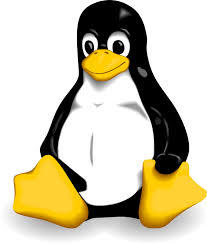 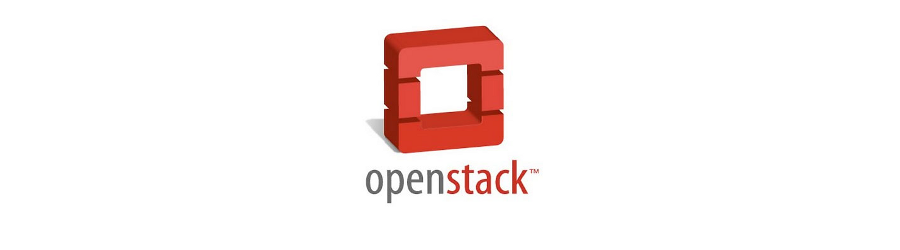 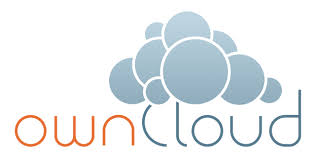 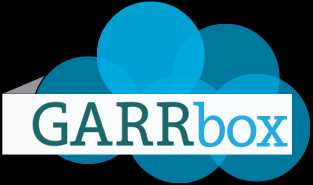 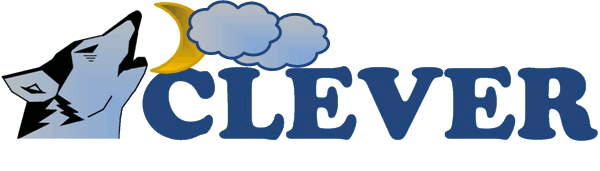 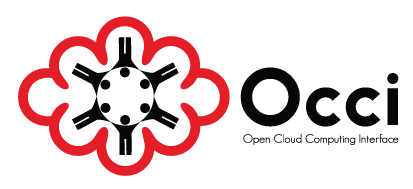 17
Massimo Carboni <Massimo.Carboni@garr.it>
Workshop INFN CCR - LNS  27-Maggio-2014
ICT: I servizi
GARRbox – Sistema di storage personale e di condivisione file basato su ownCloud 

Cloud IdP – Sistema di Identity Provider pre-configurato per poter entrare in IDEM ed eduGAIN


WebConference – Sistema basato su AdobeConnect
BigStorage – Archiviazione di dati
PaaS (Platform as a Service) o IaaS (Infrastructure as a Service) su richiesta specifica di comunità scientifiche
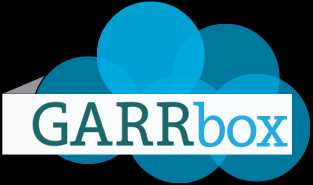 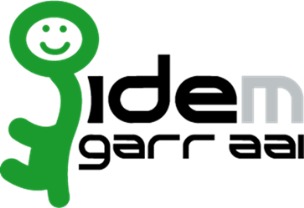 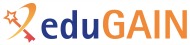 #18
Massimo Carboni <Massimo.Carboni@garr.it>
Workshop INFN CCR - LNS  27-Maggio-2014
Evoluzione a Lungo Termine
LHCONE links
LHCOPN/LHCONE GARR Q1 2014
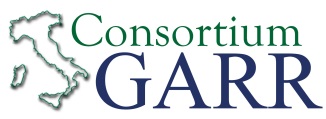 LHCOPN links
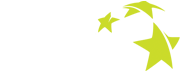 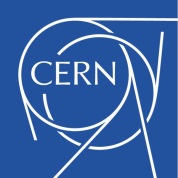 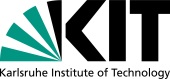 LHCONE
100G LHCONE backup
100G LHCONE Primary
2x10G
10G
MI2
MI1
BO1
RM2
60G
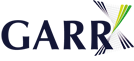 60G
120G
60G
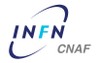 T1
10G
4x10G
General purpose
10G
LHCOPN+LHCONE
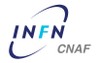 Italy Cross Border Fibres
Manno Zurich/CH
Ljubljana
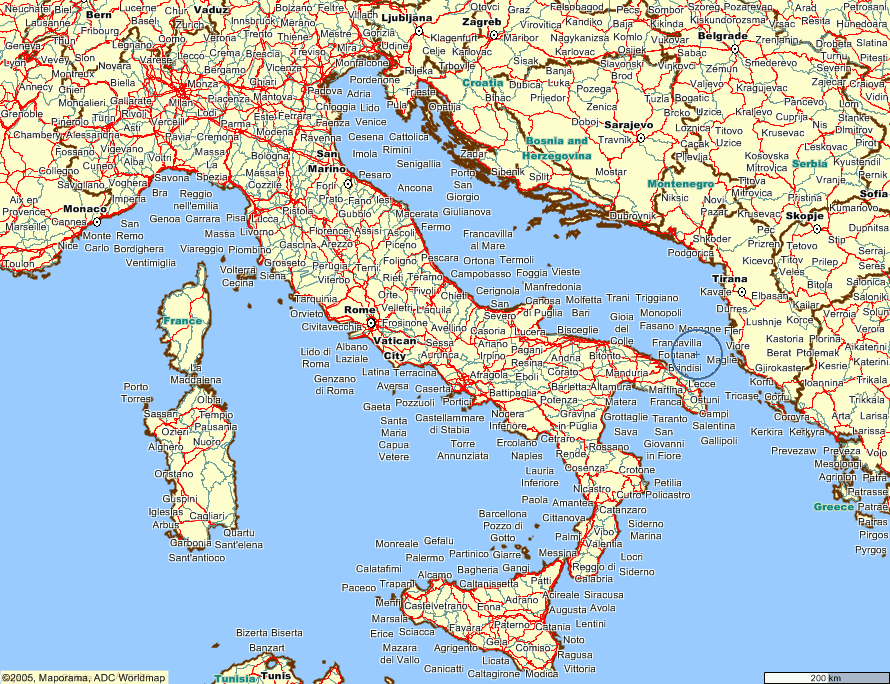 CO
MI1
MI4
TS
MI2
MI3
PD
VE
PV
TO
BO
GE
PI
FI
AN
PG
Tirana
AQ
RM1
RM2
BA
FRA
PZ
NA
MT
SA
LE
SS
CS
CA
ME
RC
PA
CT
EumedConnect
Workshop INFN CCR - LNS  27-Maggio-2014
Massimo Carboni <Massimo.Carboni@garr.it>
21
GARR-X :: Il disegno di Rete Fisico
ACONET
CERN
SWITCH
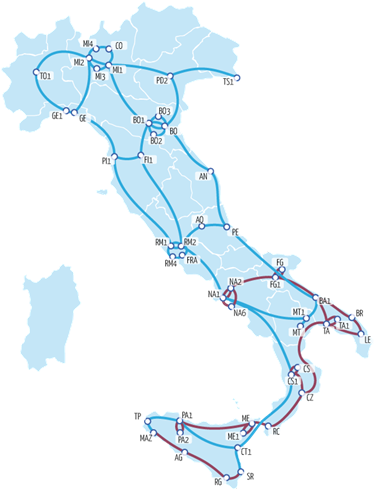 BZ
Modello di rete in fibra capillare su tutto il territorio nazionale
Maggiore relazione con le altre reti della ricerca
Operative:
Svizzera, Slovenia, Malta

In fase di evoluzione:
Francia, Cern, Austria, Albania, Grecia
TN
UD
RENATER
ARNES
ALBANIA
GRECIA
Malta
#22
Massimo Carboni <Massimo.Carboni@garr.it>
Workshop INFN CCR - LNS  27-Maggio-2014
GARR-X : cosa c'è dopo ?
Conclusioni ?
Con l’evoluzione del Consortium GARR è stato possibile presentare “GARR-X Progress”
Estendere il modello “GARR-X Progress” al resto della rete GARR
Stiamo avviando una fase di studio che richiederà non meno di due mesi di lavoro allo scopo di valutare l’acquisizione di fibra all’interno dell’attuale modello di spesa
La capillarità di rete raggiunta con GARR-X consente di estendere il modello di rete in fibra oltre i confini nazionali consentendo di valutare scenari di rete futuri alternativi
Le applicazioni rappresentano la nuova sfida nell’uso della rete. Collaborazioni (es. Tier2 :: LAN estesa Roma-Napoli) dimostrano che la rete consente scenari d’uso delle infrastrutture di calcolo differenti  servono idee e risorse
#23
Massimo Carboni <Massimo.Carboni@garr.it>
Workshop INFN CCR - LNS  27-Maggio-2014
FINE ….
#24
Massimo Carboni <Massimo.Carboni@garr.it>
Workshop INFN CCR - LNS  27-Maggio-2014
Workshop GARR-X Progress – Napoli 19/06
Presentazione del progetto e collaborazione con infrastrutture sul territorio 
(RIMIC, ReCAS)
E-Infrastructure per comunità scientifiche
Esperienze delle scuole digitali connesse a GARR
Collaborazione Ricerca-Università-Scuola
Registrazione e programma: www.garrxprogress.it/evento-napoli
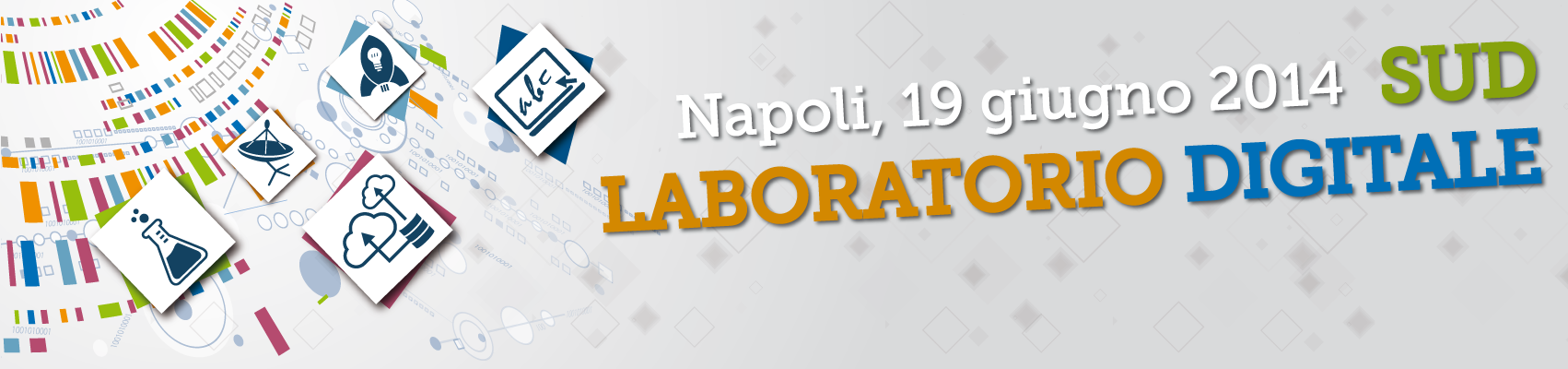 Claudia Battista - GARR
25
Smart Edu& Tech Days Roadshow, Roma, 15/07/2014
Smart Tech&Edu Days – Napoli 8-11/11
Parte della collaborazione GARR-Città della Scienza su connettività alle scuole
Visibilità nell’ambiente scuola
~10.000 presenze per ed. 2013, di cui ~7.000 docenti da tutta Italia
Presentazioni e seminari paralleli da parte di docenti e altri soggetti 
Rassegna "la parola alle scuole” con interventi su use case innovativi
Area espositiva
Visibilità presso istituzioni (in part. MIUR direzione PON Scuola)
Visibilità verso media (RAI media partner)
GARR parteciperà con spazio nel programma e area espositiva/demo attrezzata con VC HD
percorso scuola-formazione-ricerca, con la rete che si propone come un collante. 
Ospitare rappresentanti degli enti di persona o da remoto negli spazi GARR sottolineando aspetti di comunità
Claudia Battista - GARR
26
Smart Edu& Tech Days Roadshow, Roma, 15/07/2014
Workshop tecnico GARR - Roma 2-4/12
Temi principali sono rete e servizi:
Tecnologie ottiche, tecnologia di GARR-X Progress
(rete per) Data Center
Security (focus su data center e macchine virtuali)
Aspetti legali dei servizi tipo cloud (es. responsabilità, termini di servizio, problematiche ecc).
MAN/RAN
Future Internet, SDN ecc
Ipotesi di una sessione di visione sulle nuove tecnologie, coinvolgendo carrier e produttori di apparati
Comunità GARR coinvolta nel comitato
S. Zani e R. Cecchini per INFN
Programma basato su Call for Papers, keynote, tutorial
Claudia Battista - GARR
27
Smart Edu& Tech Days Roadshow, Roma, 15/07/2014